Violence et harcèlement au travail
Odessa O’Dell
Avocate principale 
Droit du travail et de l’emploi
Automne 2021
Programme
Harcèlement et violence au travail
Cadre juridique
Milieu de travail
Politiques et procédures

Mesures d’adaptation pendant une enquête

Mises en situation

Questions
2
Statistiques
Quel est le pourcentage de Canadiens et de Canadiennes qui...
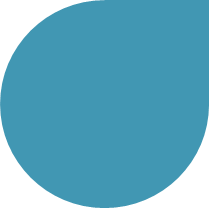 déclarent avoir été victimes de harcèlement au travail au cours des 2 dernières années
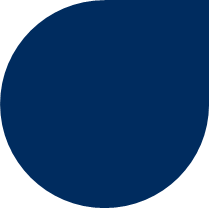 déclarent avoir été victimes de harcèlement au travail au cours de leur carrière
42 %
60 %
déclarent avoir été victimes de harcèlement sexuel au travail au cours des 2 dernières années
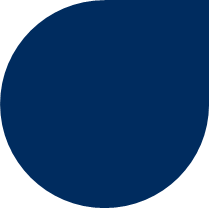 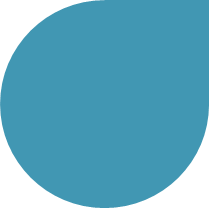 déclarent avoir été victimes de harcèlement sexuel au travail au cours de leur carrière
30 %
3
Législation applicable
La Loi sur les droits de la personne du Nunavut (« LDP »)
vise les affaires de harcèlement discriminatoire sur le territoire

La Loi sur la sécurité du Nunavut et le Règlement sur la santé et la sécurité au travail connexe (« RSST »)
contiennent des dispositions sur le harcèlement en milieu de travail

Le droit à un milieu de travail exempt de harcèlement
Chacun a droit à un milieu de travail exempt de harcèlement 
Il incombe aux employeurs de mettre en place des mécanismes pour prévenir, faire cesser et régler les cas de harcèlement
4
Définitions – Le harcèlement au travail
La LDP définit le harcèlement en ces termes :
Faire des remarques ou des gestes vexatoires lorsqu’on sait ou devrait savoir que ces remarques ou ces gestes sont importuns

Le RSST définit le harcèlement au travail comme suit : 
Propos ou conduite sur le lieu de travail qui constitue une menace à la santé ou à la sécurité d’un travailleur
Il peut s’agir d’une conduite répétée ou d’un incident grave isolé si cet incident a des conséquences durables et préjudiciables sur la santé et la sécurité d’un travailleur

Le critère objectif repose sur la question suivante :
La personne savait-elle ou aurait-elle raisonnablement dû savoir que son comportement ou son commentaire était importun ou non sollicité?
5
Exemples – La personne savait ou aurait raisonnablement dû savoir
La personne savait que son comportement ou son commentaire était importun : 
si le travailleur lui a répondu aussitôt de manière négative ou a immédiatement pointé du doigt le caractère inacceptable de sa conduite ou de son commentaire 
si le travailleur paraît visiblement offensé, humilié, insulté ou rabaissé par sa conduite 

La personne aurait raisonnablement dû savoir que son comportement ou son commentaire était importun :
si sa conduite ne correspond pas aux normes et politiques de son lieu de travail
si le travailleur lui a déjà signifié qu’une telle conduite de sa part était importune ou non désirée
6
Exemples de harcèlement
Voici quelques exemples de harcèlement :
Intimidation 
Blagues
Intimidation/menaces verbales ou écrites 
Commentaires, gestes ou blagues à caractère dégradant ou insultant
Isolement de certaines personnes ou sabotage 
Destruction de biens ou atteinte aux biens d’une personne
Ridiculisation et commérages 

Le harcèlement comprend toute forme de représailles contre une personne pour avoir fait valoir une politique sur le harcèlement, participé ou collaboré à une enquête aux termes de cette dernière ou s’être rangé aux côtés d’une personne qui a dûment fait valoir la politique en question.
7
Définitions ‒ Harcèlement discriminatoire
Par harcèlement discriminatoire, on entend tout mot, comportement ou geste qui correspond à la définition générale du harcèlement au travail mais qui porte atteinte à l’une des caractéristiques personnelles protégées en vertu du paragraphe 7(1) de la LDP :
Tout employé a le droit d’être à l’abri de tout harcèlement au travail par son employeur ou le mandataire de celui-ci ou un autre employé pour des raisons fondées sur la race, la couleur, l’ascendance, l’origine ethnique, la citoyenneté, le lieu d’origine, les croyances, la religion, l’âge, la déficience, le sexe, l’orientation sexuelle, l’identité de genre, l’expression de genre, l’état matrimonial, l’état familial, la grossesse, la source de revenus légitime et l’état de personne condamnée puis réhabilitée.
8
Définitions ‒ Harcèlement discriminatoire
L’intention d’agir de façon discriminatoire ou non ne constitue pas un critère :
Peu importe l’intention ou non d’un harceleur de discriminer en fonction d’un des motifs précédemment mentionnés; ce qui compte, c’est que l’acte de discrimination ait eu lieu.
9
Définitions ‒ Harcèlement sexuel
Le harcèlement sexuel est une forme de discrimination. Il se caractérise par une conduite :

importune; 
à caractère sexuel;
qui nuit à l’environnement de travail et mène à des conséquences négatives sur le travail.
10
Définitions ‒ Harcèlement sexuel
Que signifie l’expression « à caractère sexuel »?

Une conduite à caractère sexuel renvoie à un large éventail d’actions et de commentaires, par exemple :
Contact physique
Gestes ou actions à connotation sexuelle
Conduite verbale
Dénigrement ou insultes quant au genre
11
Définitions ‒ Violence
Selon le RSST, la violence au travail s’entend de toute tentative d’acte, de menace d’acte ou de tout acte réel de la part d’une personne, qui cause ou est susceptible de causer une blessure.
Il peut s’agir d’une déclaration ou d’une conduite menaçante qui donne à un travailleur des motifs raisonnables de croire qu’il risque de subir une blessure.
La violence au travail peut aussi survenir à la suite de querelles conjugales ou personnelles qui se transposent dans le contexte professionnel. 
Exemples de comportements violents :
Violence ou agression verbale ou physique (p. ex., frapper, bousculer, pousser quelqu’un, lui donner des coups de pied ou se rapprocher ou toucher quelqu’un de manière inappropriée) 
Comportement menaçant (p. ex., brandir le poing, détruire des biens, jeter des objets, faire des blagues inappropriées ou désobligeantes, formuler des menaces verbales ou écrites qui peuvent prendre la forme d’insultes ou de moqueries, jurer, utiliser un langage condescendant ou exprimer, de quelque manière que ce soit, son intention de causer du tort)
12
Obligations de l’employeur et des travailleurs
Obligations de l’employeur
L’employeur doit prendre toutes les mesures raisonnables pour prévenir les occurrences de violence et de harcèlement qui surviennent dans le milieu de travail ou qui sont liées à l’emploi du travailleur et y mettre fin. Les incidents pouvant être considérés comme survenant dans le milieu de travail ou liés à l’emploi du travailleur peuvent être de nature diverse, par exemple :
Incidents qui surviennent au travail et pendant les heures de travail
Incidents qui surviennent entre un travailleur et une personne extérieure avec qui il interagit dans le cadre de son emploi (entrepreneur, visiteur, client)
Incidents qui surviennent à l’extérieur du lieu d’emploi et après les heures de travail, mais qui sont liés à l’emploi du travailleur (fête de Noël, conférence)
13
Obligations de l’employeur et des travailleurs
Supérieurs et gestionnaires
Les supérieurs et gestionnaires sont les yeux et les oreilles de l’employeur au travail. Ils sont aussi souvent cités dans les politiques sur le harcèlement comme les personnes à qui signaler un cas de harcèlement.
Conformément aux pratiques optimales, l’employeur doit veiller à ce que ses gestionnaires et supérieurs participent activement à la prévention du harcèlement au travail.
Les employeurs doivent s’assurer que les supérieurs et gestionnaires bénéficient d’une formation pour : 
garantir qu’ils connaissent la politique sur le harcèlement de l’entreprise et s’y conforment et qu’ils montrent l’exemple en instaurant un environnement de travail respectueux exempt de harcèlement;
engager la discussion avec les travailleurs et assurer le respect de la politique sur le harcèlement de l’entreprise;
signaler rapidement tout incident de harcèlement ou toute allégation de harcèlement à l’employeur (ou aux personnes désignées pour recevoir les plaintes dans la politique en question);
assurer le règlement des plaintes de harcèlement, le cas échéant;
aider l’employeur à empêcher les actes de vengeance ou de représailles contre les travailleurs qui ont déposé plainte ou participé aux enquêtes connexes;
offrir, au besoin, des mesures d’adaptation aux travailleurs à la suite d’une plainte pour harcèlement ou d’une enquête connexe;
participer à la mise en œuvre d’actions correctives, le cas échéant.
14
Obligations de l’employeur et des travailleurs
Obligations des travailleurs
Bien que la législation en vigueur garantisse aux travailleurs le droit à un lieu de travail exempt de harcèlement, c’est dans les faits une responsabilité qui incombe à chacun.
Les travailleurs devraient bénéficier d’une formation portant sur la politique sur le harcèlement de leur employeur et être encouragés à signaler à ce dernier tout incident en la matière afin qu’il puisse être réglé rapidement.
Tout travailleur employé par une entreprise ou qui travaille avec elle doit, dans le cadre de son emploi :
prendre toutes les précautions raisonnables qui s’imposent pour assurer sa propre sécurité et celle des autres dans l’entreprise;
utiliser, si les circonstances l’exigent, des appareils, des vêtements ou de l’équipement destinés à sa protection et fournis par l’employeur ou qu’il doit porter, conformément au règlement en vigueur.
15
Décisions de la direction vs harcèlement au travail
Les mesures raisonnables prises par un employeur ou un supérieur qui ont trait à la gestion ou à la direction des travailleurs ou du lieu de travail ne sauraient constituer du harcèlement. 
Les mesures raisonnables liées à la gestion d’un lieu de travail concernent généralement la gestion et les décisions quotidiennes.
Il y a harcèlement si un élément abusif ou discriminatoire entre en jeu.
16
Droit de refuser un travail dangereux
Le gouvernement du Nunavut n’a pas explicitement indiqué que le harcèlement constituait une raison valable de refuser un travail. 
Le droit de refuser un travail dangereux figure au paragraphe 13(2) de la Loi sur la sécurité et repose sur la présence d’un « danger exceptionnel ».
Selon le paragraphe 13(1), un danger exceptionnel est un danger qui n’existe pas normalement dans le cadre d’un travail donné ou qui est propre à dissuader une personne qui effectue ce travail de le faire en sa présence.
Un travailleur peut refuser de travailler s’il a des motifs de croire que :
un danger exceptionnel pour sa santé ou sa sécurité existe;
l’accomplissement de son travail créera vraisemblablement un danger exceptionnel pour sa santé ou sa sécurité, ou pour celle d’autrui;
le fait de faire fonctionner un outil, un appareil, une machine, un dispositif ou un objet causera vraisemblablement un danger exceptionnel pour sa santé ou sa sécurité, ou celle d’autrui.
17
Politiques et procédures en matière de violence et de harcèlement au travail
Politique sur le harcèlement
En vertu du RSST, chaque employeur doit élaborer et mettre en œuvre une politique sur le harcèlement au travail.
Cette politique doit comprendre :
une définition de harcèlement qui est compatible avec le RSST; 
un énoncé indiquant que tout travailleur a le droit de travailler dans un lieu exempt de harcèlement;
une explication de la façon dont les plaintes pour harcèlement doivent être portées à l’attention de l’employeur;
les grandes lignes de la procédure de traitement des plaintes pour harcèlement;
un énoncé selon lequel l’employeur ne divulguera à quiconque le nom d’un plaignant ou d’un présumé harceleur, ni les circonstances de la plainte, sauf si la divulgation est nécessaire aux fins d’enquête ou exigée par la loi;
une description de la procédure que l’employeur suivra pour informer le plaignant et le harceleur présumé des résultats de l’enquête;
un énoncé indiquant que la politique de l’employeur en matière de harcèlement ne vise aucunement à décourager ou à empêcher le plaignant d’exercer les autres droits reconnus par la loi.
18
Politiques et procédures en matière de violence et de harcèlement au travail
La politique sur la violence au travail
Lorsqu’un acte de violence est survenu ou risque vraisemblablement de survenir sur un lieu de travail, le RSST impose aux employeurs de rédiger et de mettre en œuvre une politique afin de gérer les éventuels actes de violence.
La politique doit comprendre ce qui suit : 
l’engagement de l’employeur à éliminer ou à réduire les risques de violence au lieu de travail; 
la procédure que suivra l’employeur pour informer les travailleurs de la nature et de l’étendue des risques de violence
les mesures que l’employeur prendra afin d’éliminer ou de réduire les risques de violence, notamment l’utilisation d’équipement de protection individuelle, les arrangements administratifs et les contrôles d’ingénierie;
la procédure que le travailleur exposé à la violence doit suivre pour signaler l’incident à l’employeur;
la procédure que suivra l’employeur pour documenter les actes de violence qui lui ont été signalés conformément à l’alinéa f) et pour effectuer une enquête à cet égard;
la recommandation que tout travailleur exposé à des actes de violence consulte son médecin aux fins soit de traitement soit d’aiguillage vers du counseling après incident;
l’engagement de l’employeur de fournir aux travailleurs des programmes de formation portant notamment sur certains éléments
19
Gestion de la violence et du harcèlement au travail
Il n’est pas inhabituel pour les employeurs d’instaurer une politique qui porte à la fois sur le harcèlement et sur la violence au travail. 
Toutes les allégations de violence et de harcèlement doivent être traitées conformément aux exigences législatives et à la politique de l’employeur. Il est important que les employeurs suivent les politiques et procédures qu’ils ont mises en place, de façon à ce que toutes les plaintes soient gérées d’une manière uniforme, équitable et efficace.
La façon dont une plainte est déposée, reçue et gérée sera dictée par la politique officielle de chaque lieu de travail, conformément au RSST. Cette politique doit être relue régulièrement par tous les employés et facile à trouver.
20
Gestion de la violence et du harcèlement au travail
Évaluation des risques de violence
En vertu du RSST, les employeurs doivent évaluer les risques de violence sur un lieu de travail donné et procéder aussi souvent que nécessaire à une réévaluation de ces derniers.
Les employeurs doivent également veiller à ce que les travailleurs soient informés de la nature et de l’ampleur des risques de violence.
S’il est au courant qu’une situation de violence familiale est susceptible d’exposer un travailleur à des lésions corporelles et qu’il existe un risque que de telles lésions surviennent au travail, l’employeur est tenu, en vertu du RSST, de prendre toutes les précautions raisonnables pour protéger l’employé.
21
Gestion de la violence et du harcèlement au travail
Signalement d’urgences et de menaces imminentes de violence
Il convient d’inclure, dans la politique sur la violence au travail, une procédure en bonne et due forme pour signaler les urgences et les menaces imminentes de violence.
Il incombe aux travailleurs de ne pas fermer les yeux sur les comportements menaçants ou violents au travail de collègues ou de personnes extérieures (visiteurs, clients, entrepreneurs, etc.)
Les travailleurs qui sont témoins ou victimes de violence ou de menaces de violence doivent immédiatement les signaler à un supérieur, au personnel de sécurité ou à une personne en position d’autorité.
22
Gestion de la violence et du harcèlement au travail
Dépôt de plainte pour violence ou harcèlement
La politique de l’employeur doit clairement indiquer la procédure à suivre pour les travailleurs qui souhaitent déposer plainte pour violence ou harcèlement au travail.
Les travailleurs sont souvent encouragés à déposer plainte auprès de leur gestionnaire ou supérieur direct. Néanmoins, s’il s’agit de la personne visée par de telles accusions, la politique doit indiquer vers qui d’autre se tourner.
Il est important de noter que, dans l’éventualité où un travailleur dépose plainte pour violence ou harcèlement, mais souhaite par la suite retirer sa plainte avant que la situation ne soit réglée ou qu’une enquête ne soit réalisée, l’employeur peut se trouver dans l’obligation, selon les circonstances, de continuer d’enquêter sur la plainte, car il lui incombe de fournir un lieu de travail sécuritaire et respectueux à tous les travailleurs.
23
Gestion de la violence et du harcèlement au travail
Gestion des plaintes
La politique de l’employeur doit clairement aborder les questions de confidentialité.
Elle doit aussi indiquer la procédure de signalement et de traitement des plaintes.
Elle présentera souvent deux procédures : une formelle et une informelle.
La procédure informelle consiste souvent à fournir des conseils et à régler le différend de manière non officielle. Il peut s’agir de donner au plaignant des conseils et des astuces pour régler le problème directement avec la personne visée par les accusations, mais également d’une médiation ou de réunions informelles entre les parties concernées de façon à ce qu’elles trouvent ensemble une solution pour que le comportement répréhensible cesse. Si la procédure informelle ne permet pas de résoudre la situation, le plaignant peut demander à déposer une plainte officielle.
La procédure formelle consiste souvent à formuler par écrit les allégations, bien que ce ne soit pas toujours requis. L’employeur doit d’abord déterminer s’il convient d’agir immédiatement pour protéger le plaignant ou d’autres personnes le temps de l’enquête.
24
Gestion de la violence et du harcèlement au travail
Résultats de l’enquête
La plupart des politiques en matière de violence et de harcèlement prévoient la production d’un rapport d’enquête.
Généralement confidentiel, ce rapport comprend :
un bref compte-rendu des mesures que l’enquêteur a prises pendant l’enquête; 
un résumé des allégations; 
un résumé de la réponse de la personne visée par les accusations; 
un aperçu des renseignements fournis par les témoins interrogés; 
tout élément de preuve supplémentaire recueilli. 
De plus, les politiques sur la violence et le harcèlement indiqueront la procédure à suivre pour communiquer les résultats d’enquête au plaignant et à la personne visée par ses accusations.
25
Mesures d’adaptation pendant une enquête
Lorsqu’une plainte pour violence ou harcèlement est déposée, l’employeur doit immédiatement penser aux mesures d’adaptation qui s’imposent le temps de l’enquête. 
Exemples de mesures d’adaptation : 
Mutation temporaire du plaignant dans un autre lieu de travail ou service;
Congé rémunéré si le plaignant n’est pas en mesure de travailler dans le milieu de travail (p. ex. pour des raisons médicales liées aux allégations);
Mise à pied avec solde de la personne visée par les accusations afin de l’extraire du milieu de travail; 
Modification temporaire des horaires ou des quarts de travail de façon à ce que le plaignant et la personne visée ne travaillent pas au même moment;
Selon les circonstances, il pourrait s’avérer nécessaire pour l’employeur d’envisager des mesures d’adaptation au terme de l’enquête en milieu de travail. 
Par exemple, le plaignant pourrait demander un retour au travail graduel assorti de mesures de soutien, comme des services de counseling. Il se peut également qu’il reste dans un autre service ou lieu de travail à long terme, particulièrement si la personne visée par ses accusations était son supérieur au moment où la plainte a été déposée.
26
Mises en situation
Mario donne à Sylvia une évaluation de rendement négative. Il se montre ferme mais respectueux et lui indique, en toute objectivité, les points qu’elle doit améliorer pour garder son emploi au sein de l’entreprise. Sylvia est en pleurs toute la journée et a peur de croiser Mario. 

Est-ce que les actions de Mario constituent du harcèlement?
Mises en situation
Ben aime bien Laura. Il la complimente souvent, l’invite à souper et lui dit qu’ils feraient un très beau couple. Il lui offre même des fleurs pour la Saint-Valentin. Il est déterminé à faire de Laura sa copine.

Est-ce que les actions de Ben constituent du harcèlement?
JEU QUESTIONNAIRE
Si une personne n’a pas du tout l’intention de blesser, son comportement ne peut constituer du harcèlement.
VRAI OU FAUX?
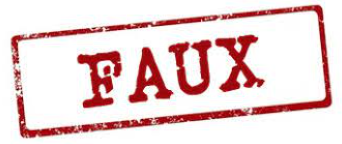 JEU-QUESTIONNAIRE
Ce qui se passe à une fête de bureau ou en dehors des heures de travail ne concerne pas l’entreprise. 
VRAI OU FAUX?
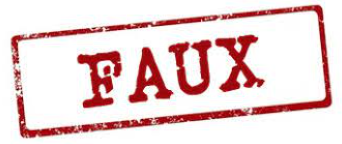 JEU-QUESTIONNAIRE
Un comportement accepté par le passé, mais qui rend maintenant la personne visée mal à l'aise, peut tout de même constituer du harcèlement.
VRAI OU FAUX?
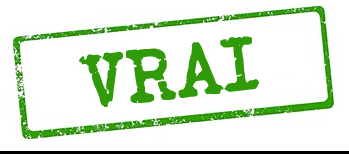 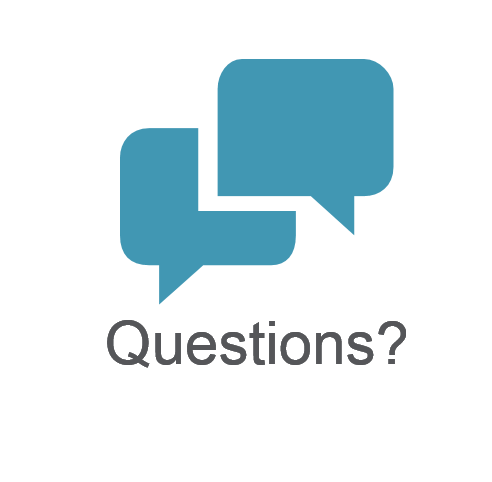 32
Odessa O’Dell
Avocate
613.787.3551
OOdell@blg.com